ATAI
Advanced        Techniqueof  Artificial Intelligence
ATAI
ChongqingUniversity	AdvancedTechniqueof
of Technology	Artificial Intelligence
Chongqing  University  of Technology
Chongqing University	ATAI
of Technology	Advanced Techniqueof
Artificial Intelligence
Chongqing University of Technology
Chongqing University of Technology
LNLN:Towards Robust Multimodal Sentiment Analysis with Incomplete Data
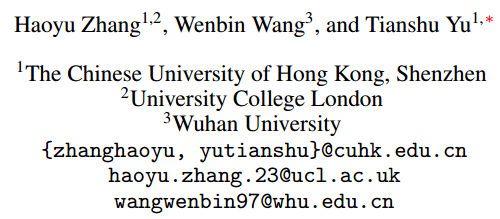 Code:  https://github.com/Haoyu-ha/LNLN
2024.11.7•ChongQing
——NeurIPS 2024
Reported by Lele Ren
1
ATAI
AdvancedTechniqueof
Artificial Intelligence
ATAI
ChongqingUniversity	AdvancedTechniqueof
of Technology	Artificial Intelligence
ChongqingUniversity  of Technology
Motivation
In practical applications of Multimodal Sentiment Analysis (MSA), incomplete data is a common issue, leading to modality loss or noise interference, which poses challenges for sentiment analysis. Although some methods have proposed solutions to address data incompleteness, these methods lack consistency in test evaluations, making effective comparison and generalization difficult. This paper proposes an MSA model that can maintain robustness and high accuracy even in environments with missing data and noise.
ATAI
AdvancedTechniqueof
Artificial Intelligence
ATAI
ChongqingUniversity	AdvancedTechniqueof
of Technology	Artificial Intelligence
ChongqingUniversity  of Technology
Overview
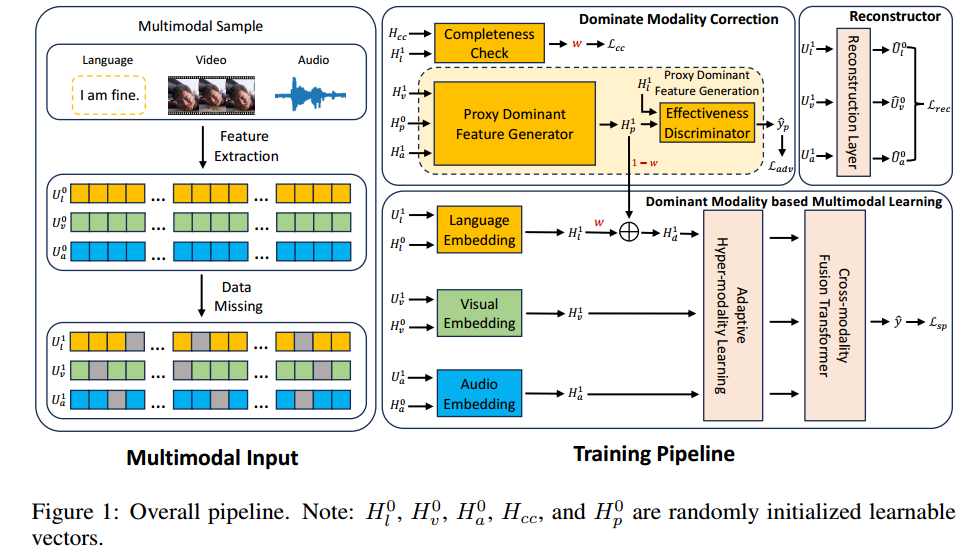 ATAI
AdvancedTechniqueof
Artificial Intelligence
ATAI
ChongqingUniversity	AdvancedTechniqueof
of Technology	Artificial Intelligence
ChongqingUniversity  of Technology
Method
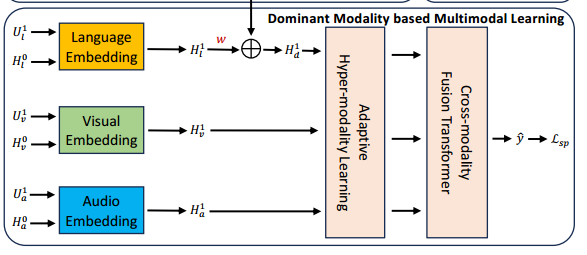 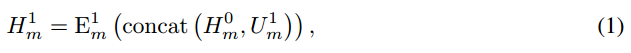 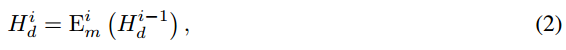 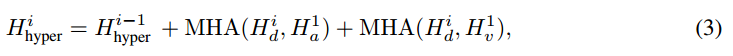 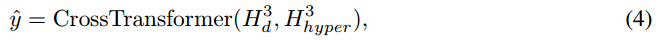 ATAI
AdvancedTechniqueof
Artificial Intelligence
ATAI
ChongqingUniversity	AdvancedTechniqueof
of Technology	Artificial Intelligence
ChongqingUniversity  of Technology
Method
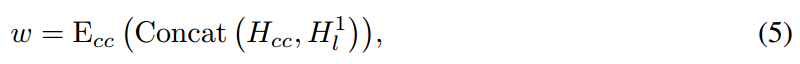 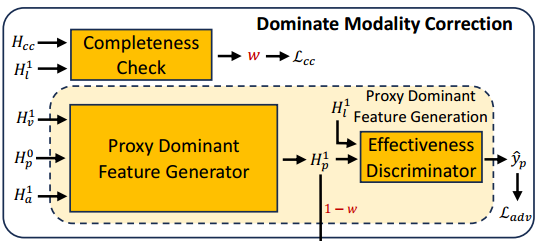 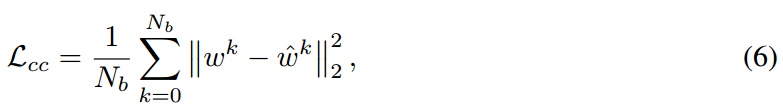 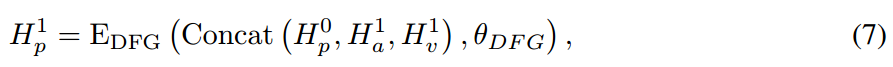 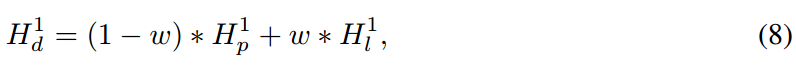 ATAI
AdvancedTechniqueof
Artificial Intelligence
ATAI
ChongqingUniversity	AdvancedTechniqueof
of Technology	Artificial Intelligence
ChongqingUniversity  of Technology
Method
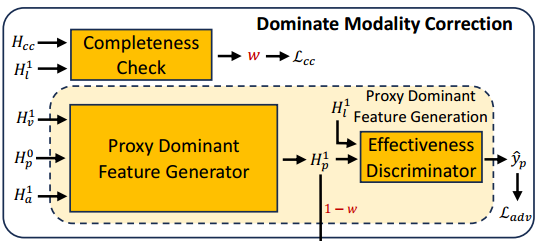 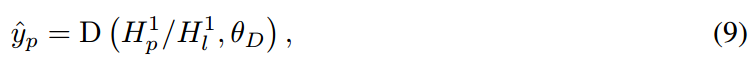 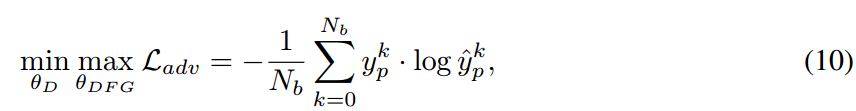 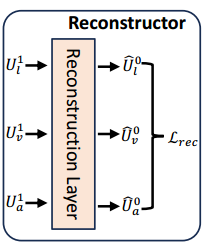 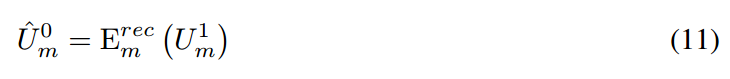 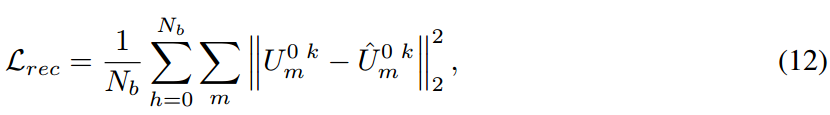 ATAI
AdvancedTechniqueof
Artificial Intelligence
ATAI
ChongqingUniversity	AdvancedTechniqueof
of Technology	Artificial Intelligence
ChongqingUniversity  of Technology
Method
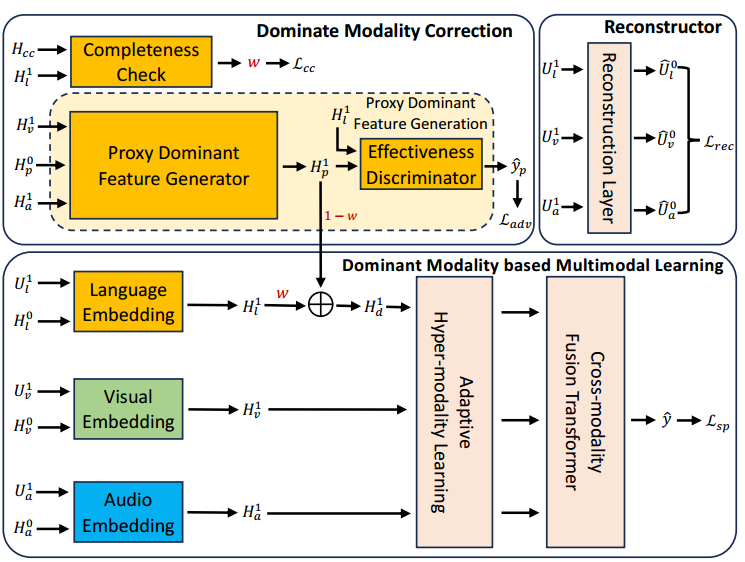 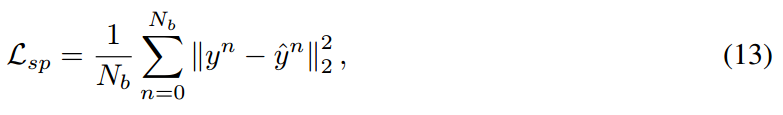 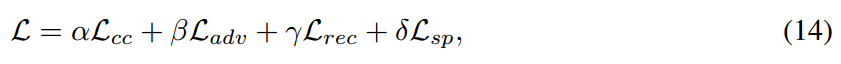 ATAI
AdvancedTechniqueof
Artificial Intelligence
ATAI
ChongqingUniversity	AdvancedTechniqueof
of Technology	Artificial Intelligence
ChongqingUniversity  of Technology
Experiments
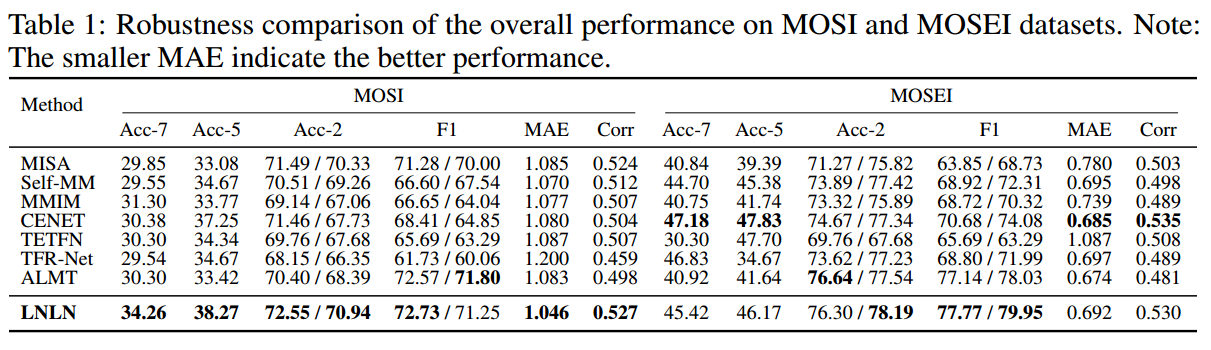 ATAI
AdvancedTechniqueof
Artificial Intelligence
ATAI
ChongqingUniversity	AdvancedTechniqueof
of Technology	Artificial Intelligence
ChongqingUniversity  of Technology
Experiments
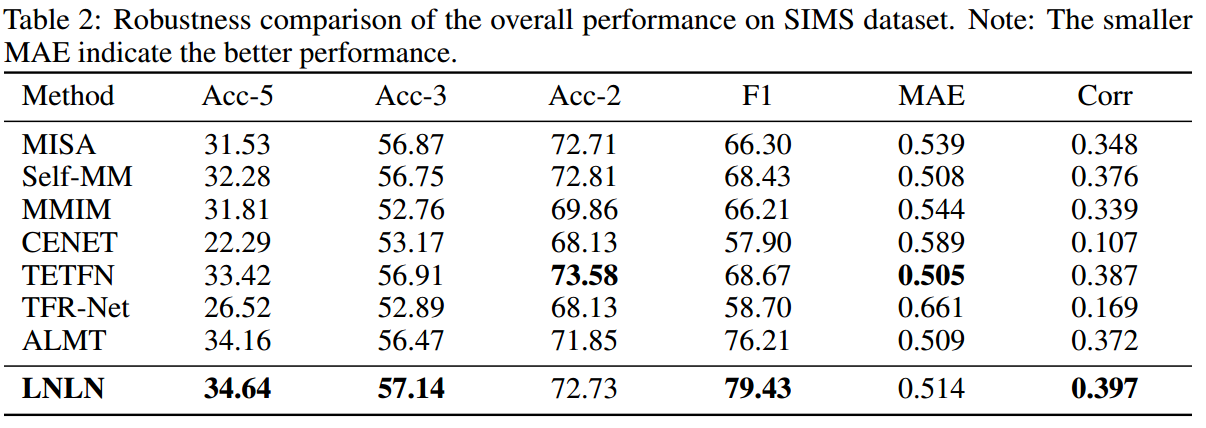 ATAI
AdvancedTechniqueof
Artificial Intelligence
ATAI
ChongqingUniversity	AdvancedTechniqueof
of Technology	Artificial Intelligence
ChongqingUniversity  of Technology
Experiments
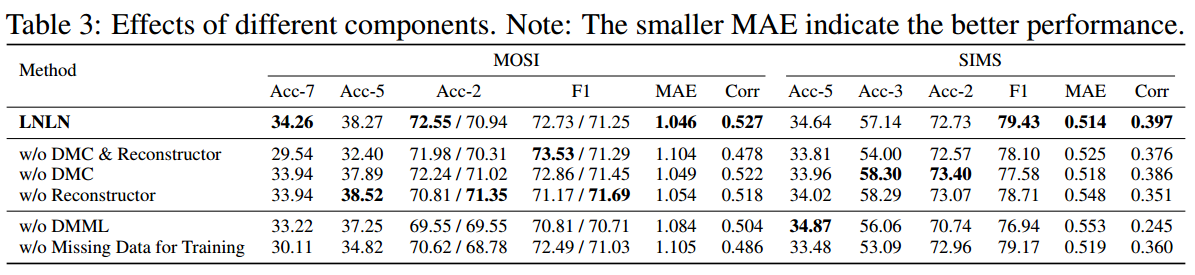 ATAI
AdvancedTechniqueof
Artificial Intelligence
ATAI
ChongqingUniversity	AdvancedTechniqueof
of Technology	Artificial Intelligence
ChongqingUniversity  of Technology
Experiments
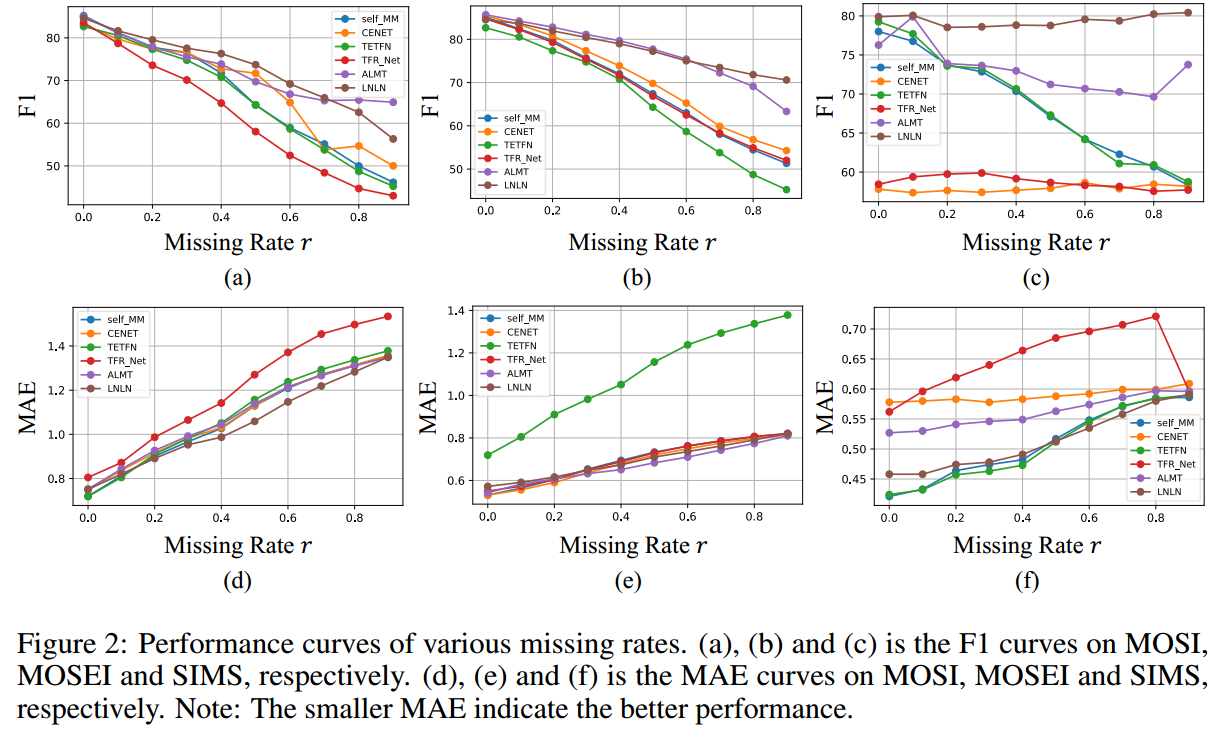 ATAI
AdvancedTechniqueof
Artificial Intelligence
ATAI
ChongqingUniversity	AdvancedTechniqueof
of Technology	Artificial Intelligence
ChongqingUniversity  of Technology
Experiments
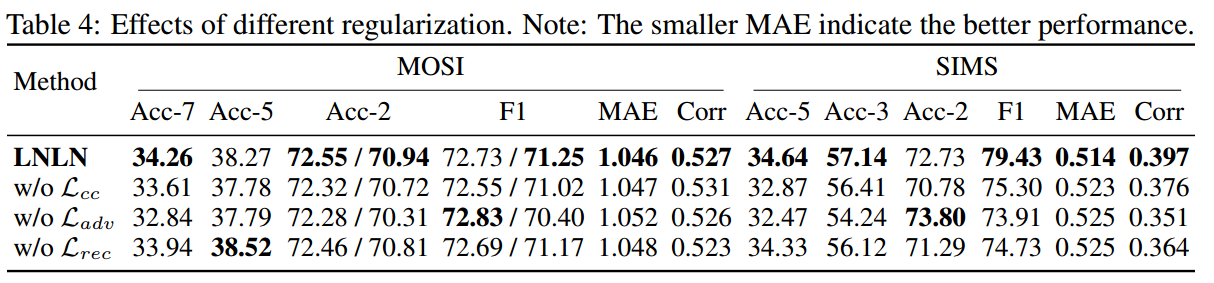 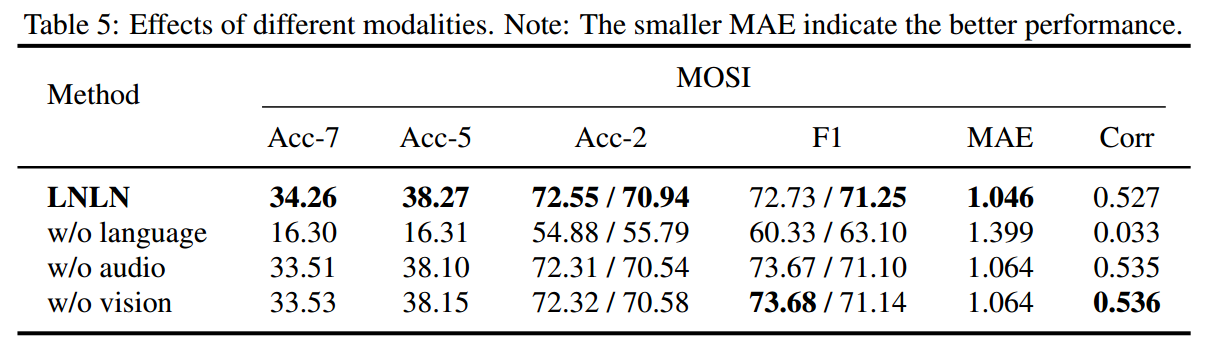 ATAI
AdvancedTechniqueof
Artificial Intelligence
ATAI
ChongqingUniversity	AdvancedTechniqueof
of Technology	Artificial Intelligence
ChongqingUniversity  of Technology
Thanks!